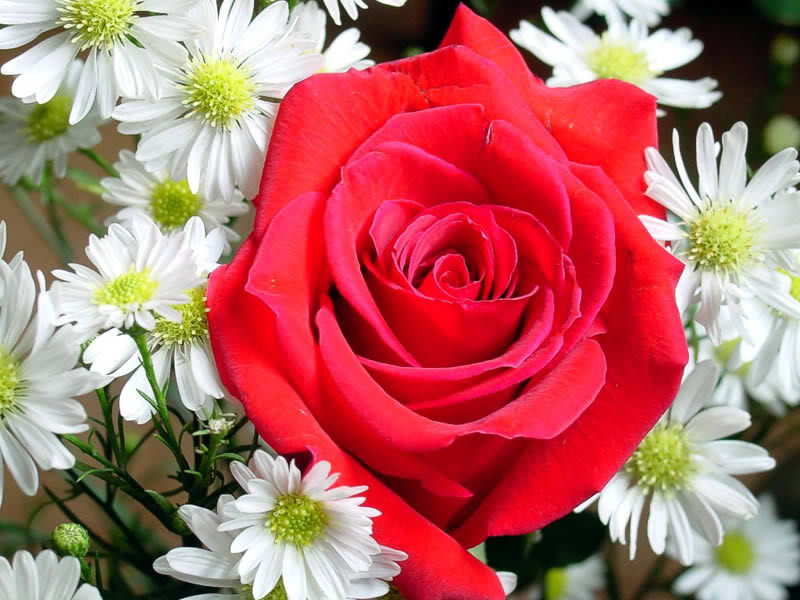 Welcome
INTRODUCTION
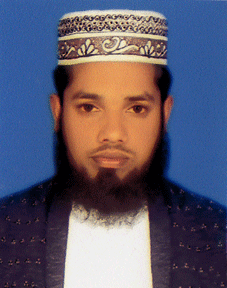 Md. Shahalom
Assistant Teacher  (ICT)
Juranpur Karimunnesa High School, Daudkandi, Comilla. 
Cell: 01712105450
CLASS: SIX
SUBJECT:   ENGLISH SECOND PAPER
UNIT:  Six
TOPIC:  Tense
Black Zone
Blue zone
Red Zone
Future
Past
Bus stop
Present
Bus
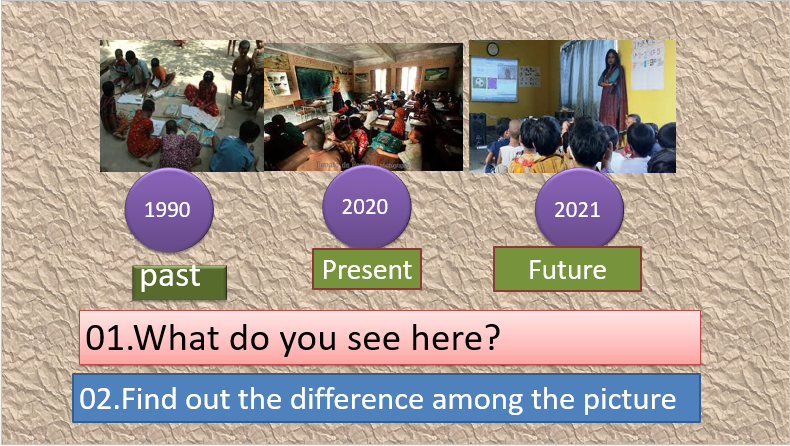 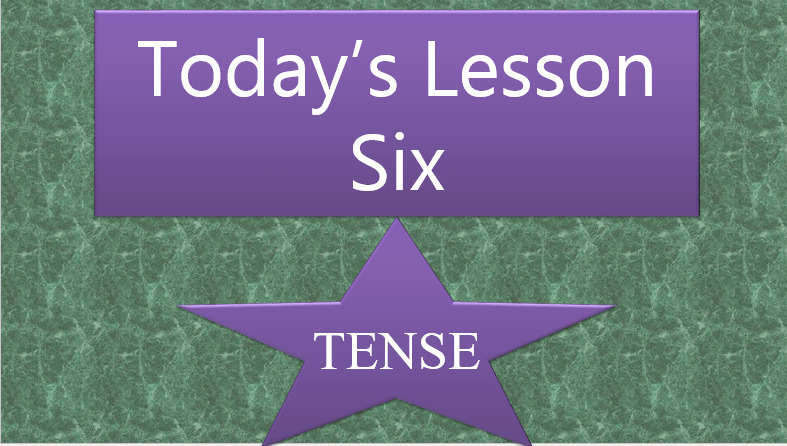 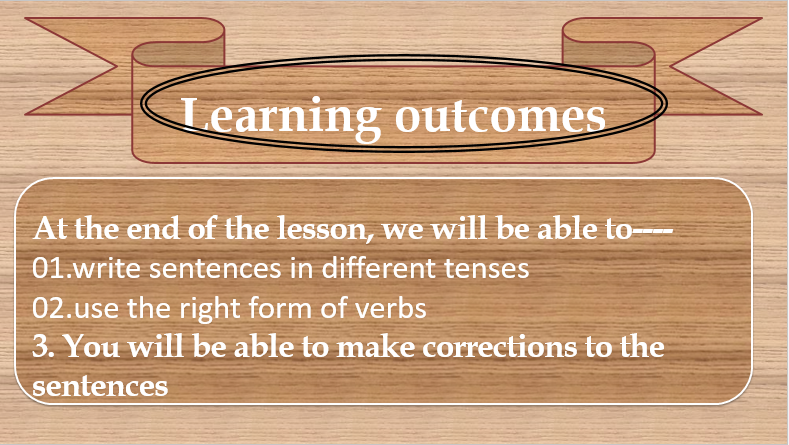 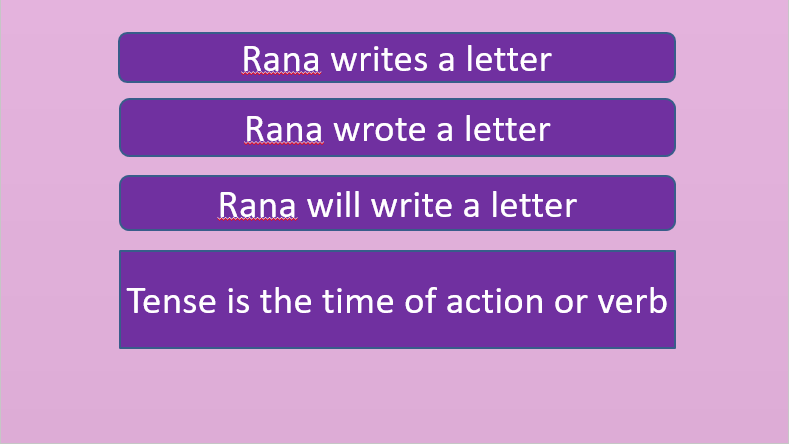 There are three kinds of tenses
3. FUTURE TENSE
1. PRESENT TENSE
2. PAST TENSE
Every tense is divided into four kinds
Future  indefinite tense
Past indefinite tense
Present indefinite tense
Future  continuous tense
Present continuous tense
Past continuous tense
Future  perfect  tens
Present perfect tense
Past perfect tense
Future  perfect continuous
Present perfect continuous tens
past perfect continuous
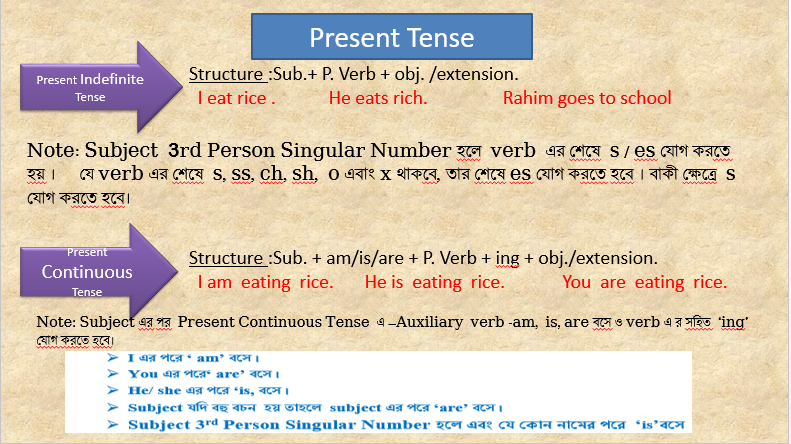 Present Continuous Tense
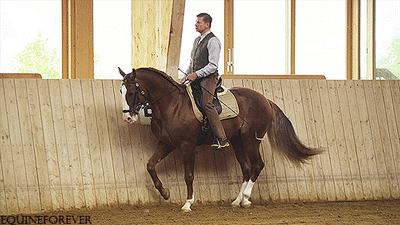 The  horse is running with a man on its back.
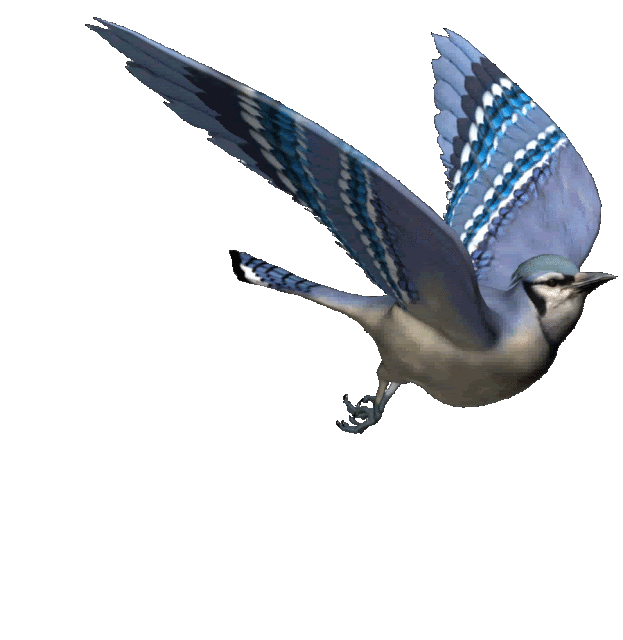 The bird is flying is the sky.
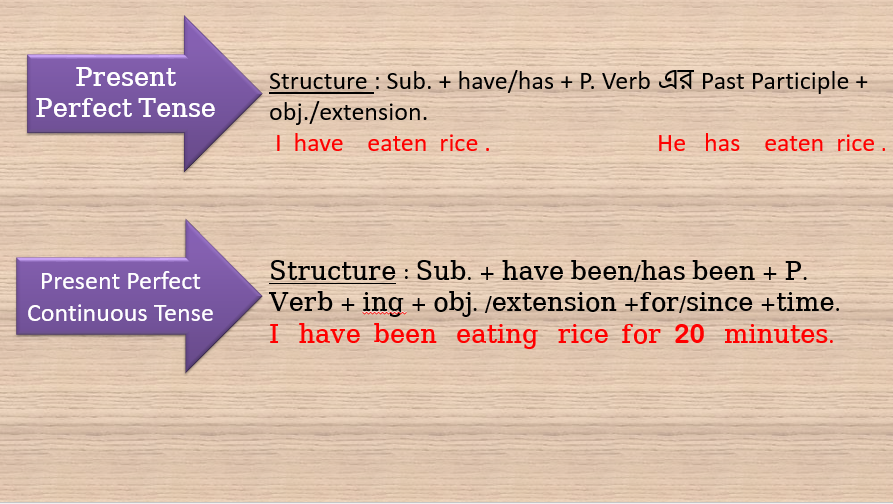 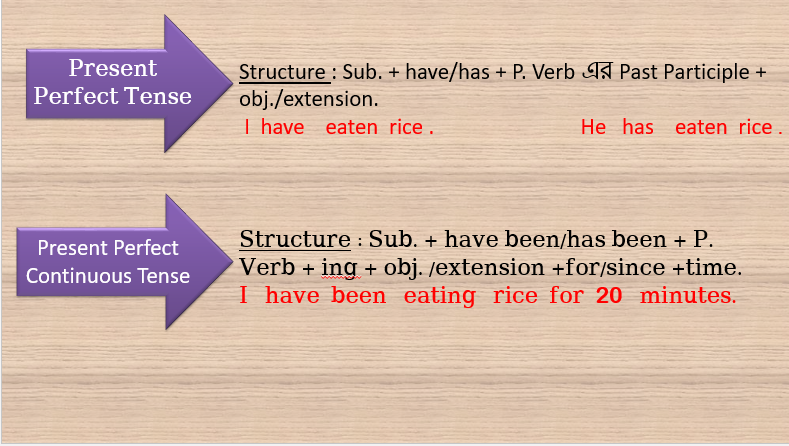 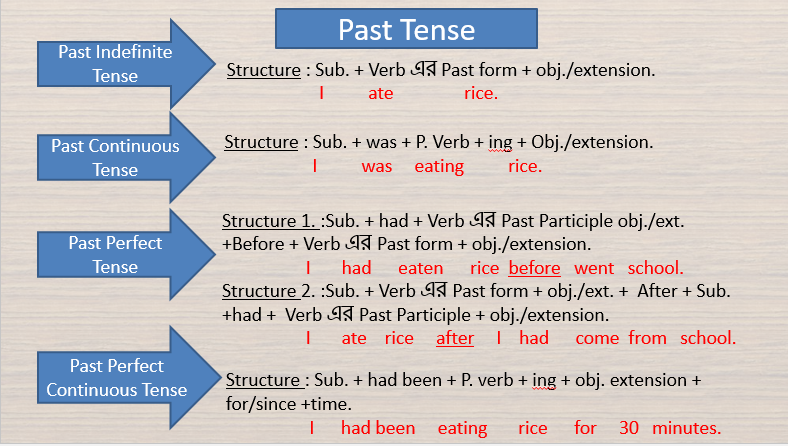 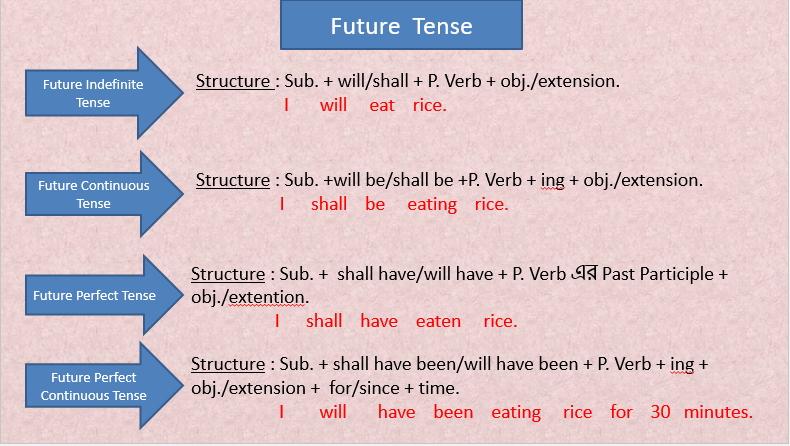 Evaluation
Write the structures of the following sentences:
Shahin reads a story book.
Rahman wrote a book.
It has been raining since morning.
Rafik will be playing a football.
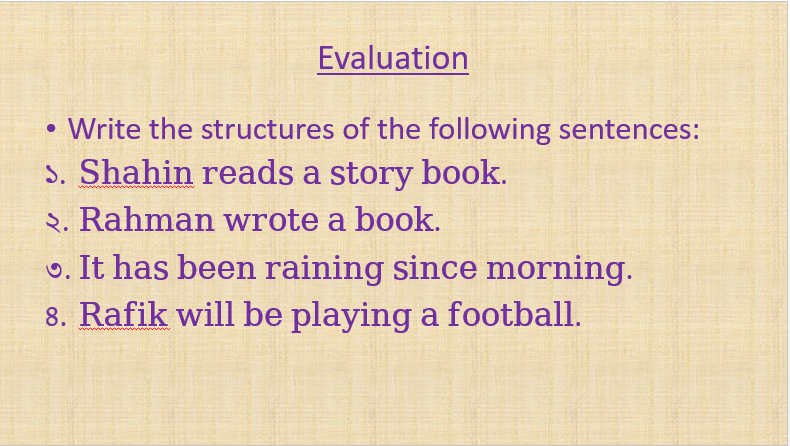 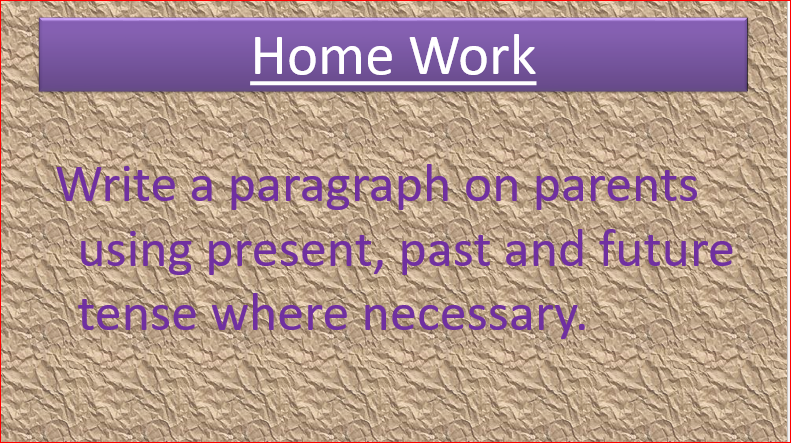 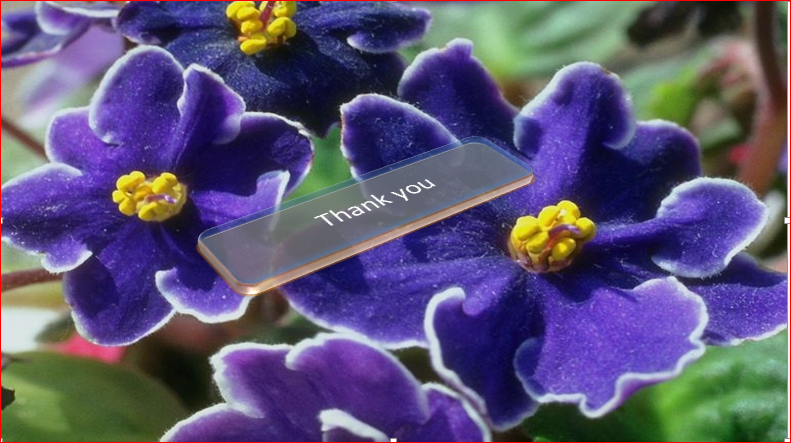